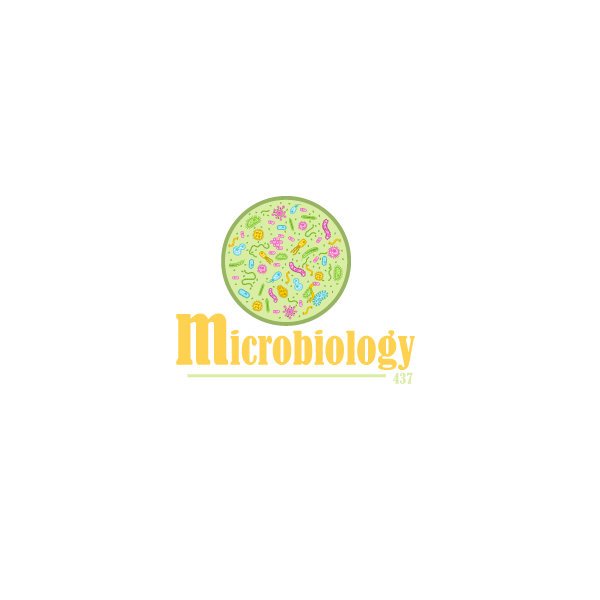 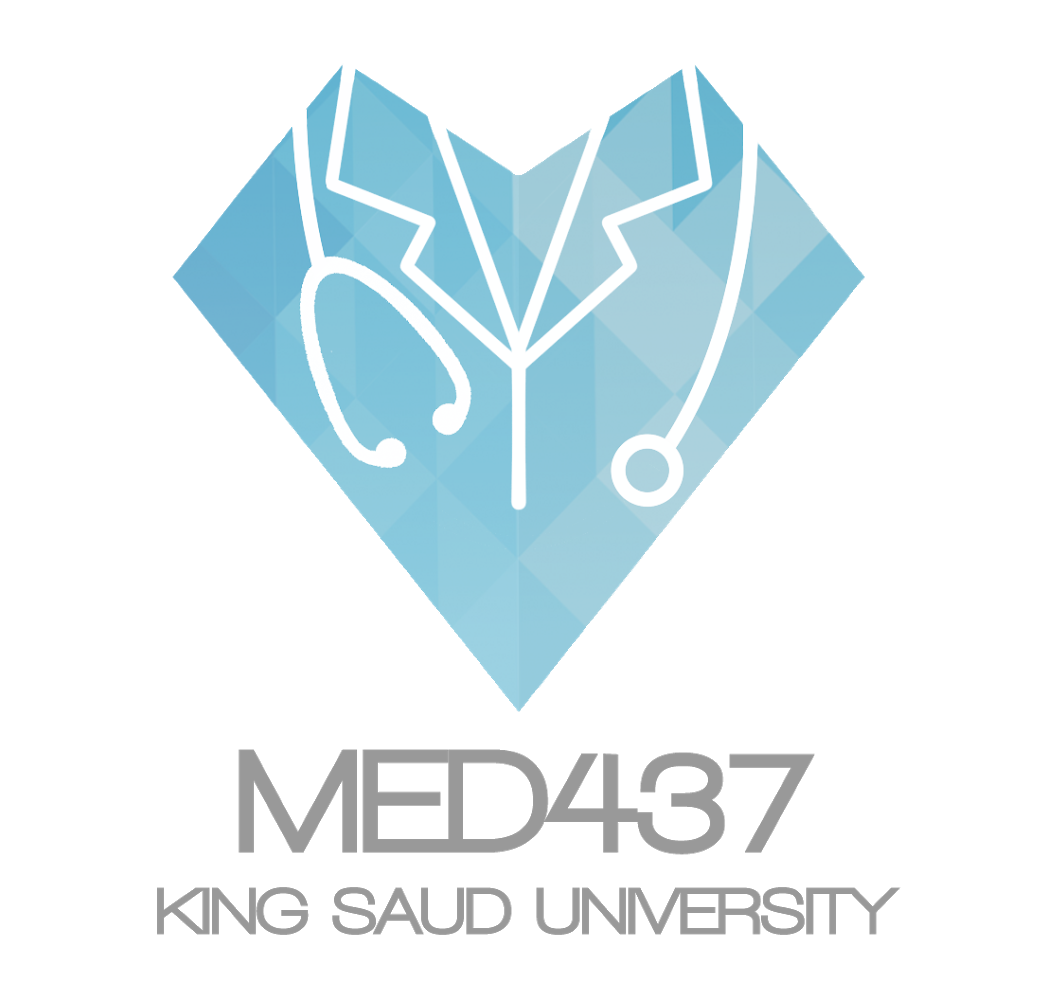 Introduction to normal flora:
Normal flora are microorganisms that are frequently found in various body sites in normal healthy individuals 
Constituents and number vary according to the age and physiologic status 
Able to colonize and multiply under the existing condition of different body sites
Inhibit competing intruders 
Have symbiotic relationship that benefit the host 
Can cause disease in immunocompromised patients
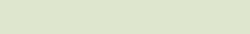 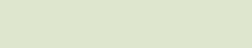 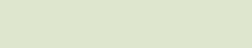 Role of GIT normal Flora in disease
Many are opportunistic pathogens , eg. perforation of the colon from ruptured diverticulum, feces enter into peritoneal cavity and cause peritonitis
Viridans streptococci of oral cavity enters the blood and colonize damaged heart valves.
Mouth flora play a role in dental caries.
Compromised defense systems increase the opportunity for invasion.
Death after lethal dose of radiation due to massive invasion of normal flora.
E.coli: the most common Enterobacteriaceae; a facultative flora of colon followed by Klebsiella,Proteus and Enterobacter.
Salmonella, Shigella and Yersinia are NOT normal flora of the intestinal tract.
Some strains of E.coli ,Salmonella ,Shigella and Yersinia enterocolitica are able to cause diseases in the intestinal tract.
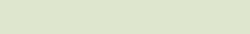 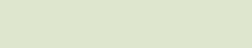 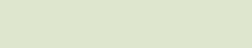 Acute diarrheal illness and food poisoning:
Acute diarrheal illness and food poisoning:
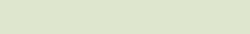 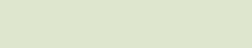 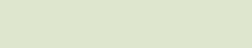 Intestinal pathogens:

Invasive and Cytotoxic strains produce inflammatory diarrhea (Dysentery) with WBCs 
and /or blood in the stool. 
Enterotoxin-producing strains cause watery diarrhea with loss of fluid. 
Some produce systemic illness due to spread to multiple organs such as enteric ( typhoid) fever.
Clinical Presentation & Pathogenic Mechanism
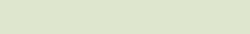 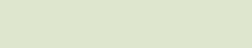 Campylobacter
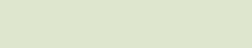 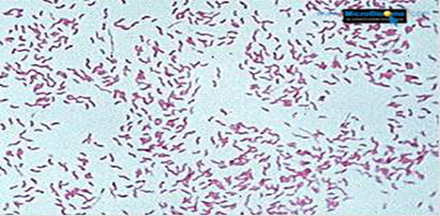 E. coli
About 10 -15% of strains of E. coli associated with diarrhea. 
Other strains associated with extra-intestinal diseases ( septicemia, meningitis & UTI).
Based on virulence factors, clinical manifestation, epidemiology and different O and H serotype.
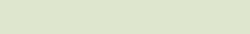 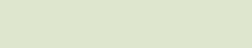 Enteropathogenic E.coli [EPEC]
Enterotoxigenic E.coli [ETEC]
Enteroinvasive E.coli [EIEC]
E.Coli diarrhea
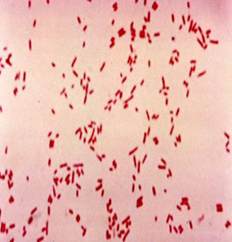 Enteroadherent E.coli [EAEC]
Enterohemorrhagic E.coli [EHEC]
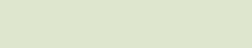 E. coli
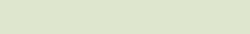 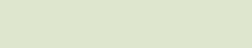 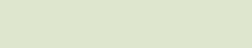 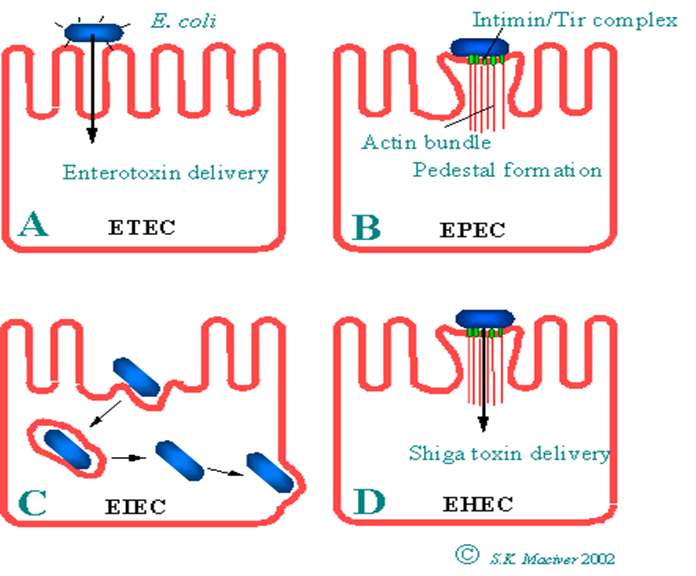 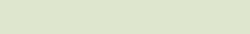 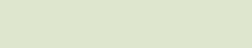 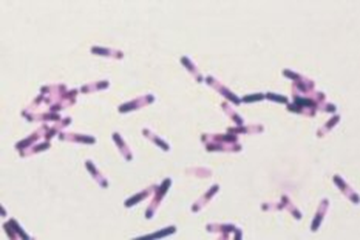 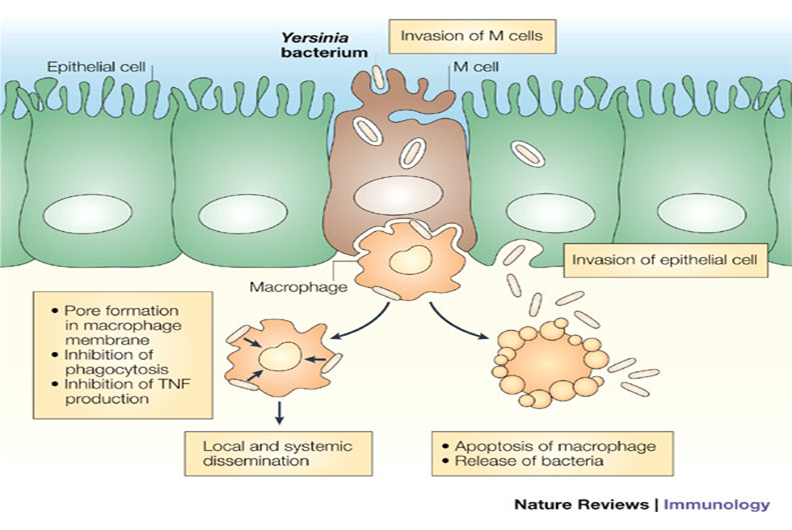 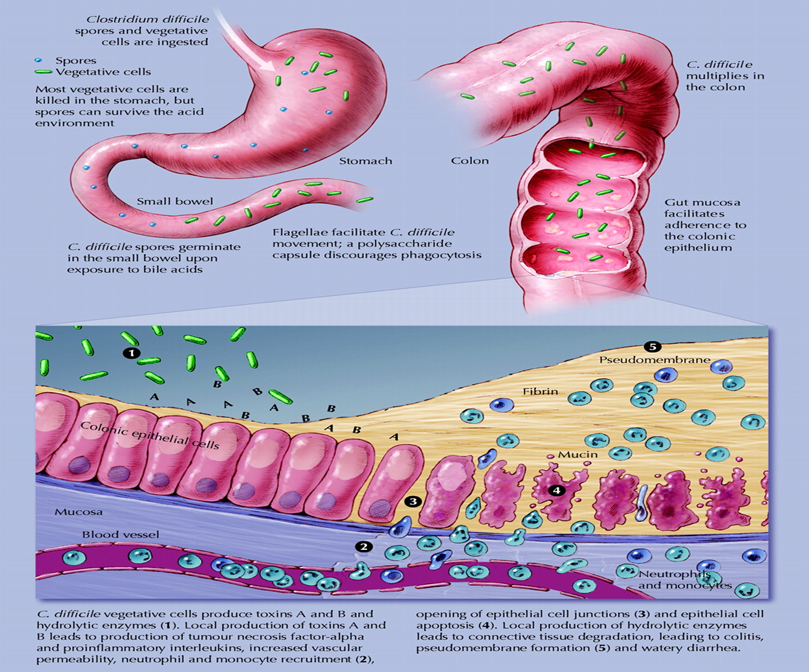 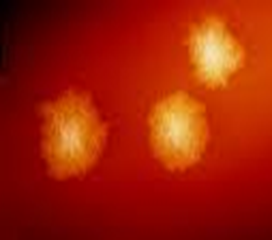 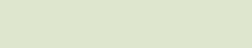 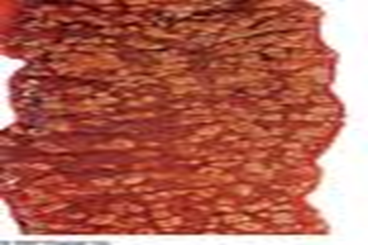 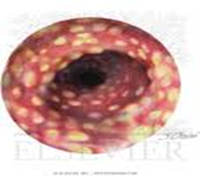 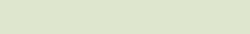 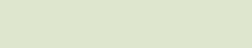 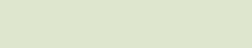 Lab diagnosis of diarrheal diseases 
due to bacterial causes:
Stool specimen: 
Microscopy: for the presence of polymorphs or blood may help 
Culture :  
on selective media for Salmonella, Shigella & Campylobacter.  
Culture for Vibrio cholerae, EHEC or Yersinia if suspected. 
Toxin assay: if C.difficile toxins is suspected
Dr notes:
Most of the normal flora are found in the colon.
Many of the Normal flora can cause a disease in immunocompromised patient and its strongly associated with antibiotics.
Dr said:just I want you to get general idea from slide 6.
Strep.viridans might cause endocarditis after dental procedure.
How does antibiotic cause infection(like in Cl.difficile)? Because antibiotic will kill some of the normal flora in the GI that will lead enhance the infection of the other Bacteria.
Diarrhea occurs mainly in children remember.
Cl.difficile infection is very common in clinical practice.
Diarrhea could be due to:1-infection ,2-non-infectious causes like in case of lactose intolerance.
Viral causes are self-limited.
Infectious Diarrhea like Campylobacter will cause diarrhea by initiation of inflammation and this will lead to invasion to the intestinal mucosa.
One of the the risk factor for diarrhea is proton pump inhibitors because it will cause decrease in acidity which is good for the infection.
very important:In case of enterotoxin bacteria(ingestion of preformed toxins in the stool) like in Staph.aureus  there will be rapid onset of the infection maybe 1-6 hours!!!!.
In case of invasive bacteria like salmonella it will take days.
Chicken source indicates two bacteria:Campylobacter,salmonella 
It's a hint!
Campylobacter will cause infection due to ingestion of undercooked chicken , can come in case as people doing BBQ
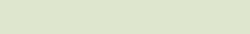 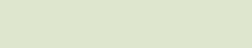 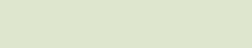 Dr notes
Campylobacter common in BBQ parties remember that very well,also it will cause other manifestations like reactive arthritis.
Diagnosis:-Gram negative curved shaped,Culture on CAMPY BAPA.
Treatment:Erythromycin,CIPROFLOXACIN.
E.coli:Enterotoxigenic e.coli is the most common cause in case of Traveler's diarrhea تصير للشخص إذا سافر لمكان جديد.

Enterohemorrhagic E.coli is the most common cause of (HUS) and cause bloody diarrhea Mainly occur after ingestion of undercooked hamburger and Has Important toxin which is Shiga toxin 1 and 2.
Diagnosis: Culture on Sorbitol MacConkey agar.
Treatment:Not recommended why? Because it will enhance the bacterial infection.
Other E.coli doctor did not focus on them.

Yersinia will cause a condition just like appendicitis also will cause Erythema nodosum.
Clostridium difficile usually  associated with antibiotic. The most important toxin is Toxin B will cause Pseudomembranous Colitis.
Diagnosis:Stool specimen for Microscopy,Culture on selective media.

The doctor mentioned some cases you will find it in the next slide in the quiz.
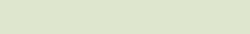 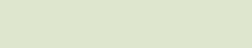 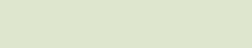 Quiz:
5-which of the following infections may cause an appendicitis like pain ?
 
A-Campylobacter jejuni
B-Enterohemorrhagic E.coli
C-Clostridium difficile 
D-Yersinia enterocolitica 

6- Antibiotic associated diarrhea is related to :

A-Campylobacter jejuni
B-Enterohemorrhagic E.coli
C-Clostridium difficile 
D-Yersinia enterocolitica 

7-Which of the following methods is used to diagnose Clostridium difficile ?

A-Selective culture media 
B-Non-selective culture media
C-Microscopy
D-Toxin assay
1-Which of the following sites has the most abundant normal flora:

A-stomach 
B-mouth
C-colon 
D-small intestine 

2-the reason behind rapid onset of staph aureus:

A-low infectious dose 
B-due to the preformed toxins 
C-highly virulent
D-due to invasion 

3-Which of the following infections can lead to	 Guillain- Barrie’ syndrome ?

A-Campylobacter jejuni 
B-Clostridium difficile 
C-Enterohemorrhagic E.coli
D-Staphylococcus aureus

4-a 32 year old tourist came to the outpatient department complaining of abdominal pain and continuous going to the toilet, he describes his stool as ” watery’”. Which of the following is the most likely cause?

A-Enterotoxigenic E.coli
B-Enteropathogenic E.coli 
C-Enterohemorrhagic E.coli 
D-Enteroadherent E.coli
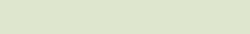 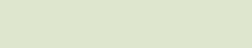 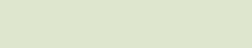 Answers:
1-C 2-B 3-A 4-A 5-D 6-C 7-D
Case:
A 40 years old seen in the medicine department with a bloody diarrhea and has a thrombocytopenia, he usually eats hamburgers from fast food restaurants.

1-which organism can cause such symptoms ?



2-what is the syndrome related to this patient ?



3- what is the most likely source of the organism ?



4- What is the management of this patient ?
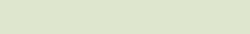 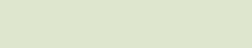 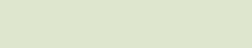 Answers:

Enterohemorrhagic E.coli 
hemolytic uremic syndrome
Undercooked Hamburgers 
Treating the syndrome without any antibiotic, it is contraindicated
ALANOUD AL-MANSOUR & KHALED AL-OQEELY
-Moath abdulghani
-Moath alhamoud
-Abdullah Alangari
-Anas abdullah alsaif
-Faisal Altahan
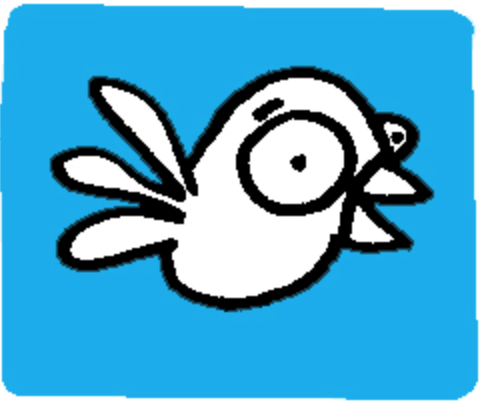 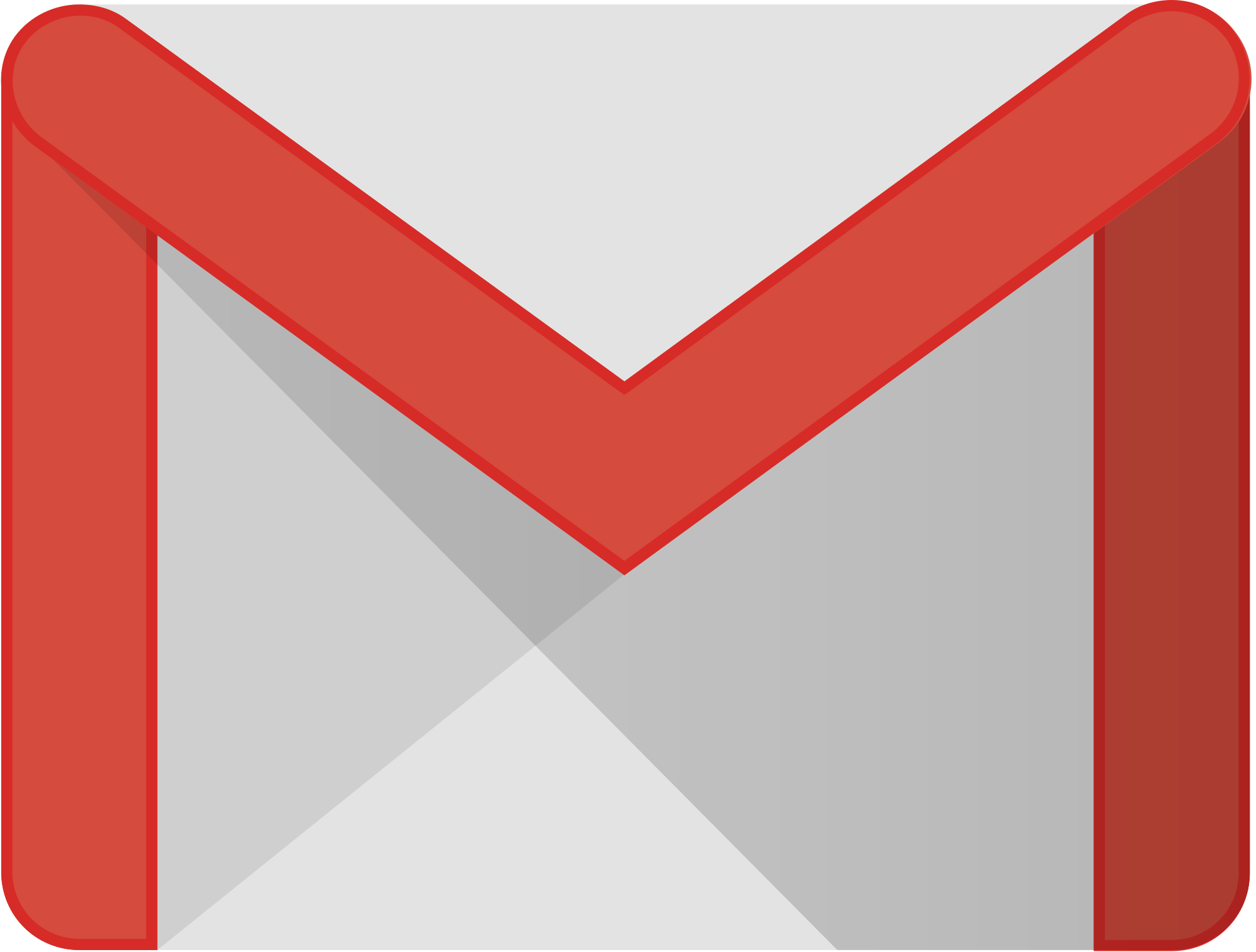 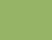